اليوم سنتعرف على علاقات بقاء أُخرى بين الكائنات الحية!!
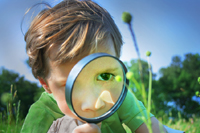 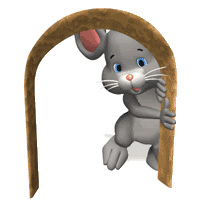 4